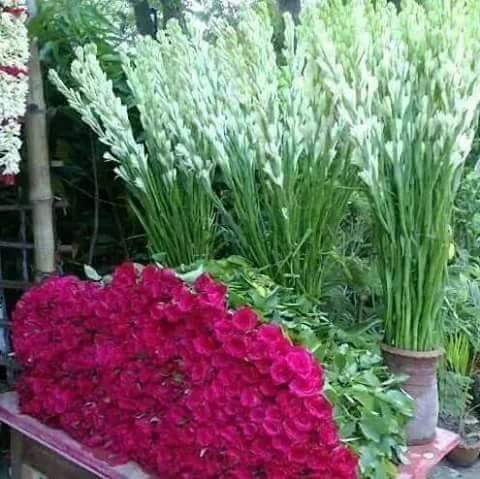 স্বাগতম
শিক্ষক পরিচিতি
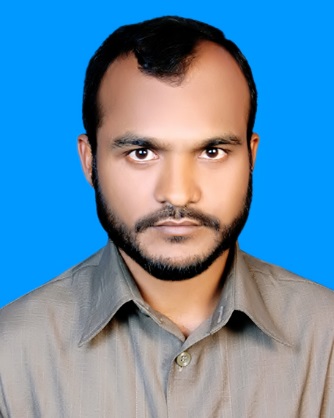 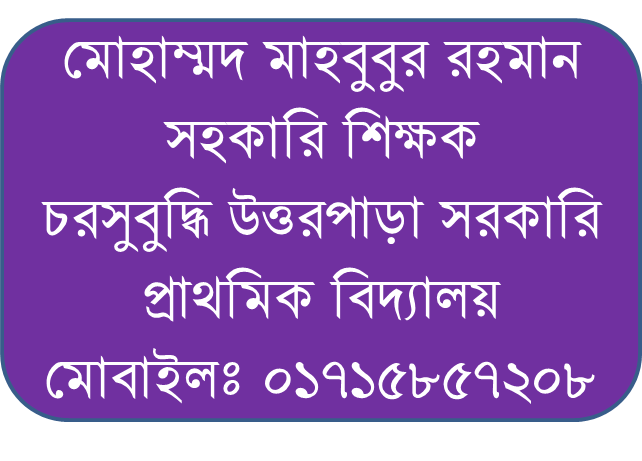 বিষয়
প্রাথমিক বিজ্ঞান
পাঠ পরিচিতি
শ্রেণি
৩য়
পাঠ
পাঠ্যাংশ
সময়
পানি দূষণ
২৫ মিনিট
জীবনের জন্য পানি
এসো একটি ভিডিও দেখি
আমাদের আজকের পাঠ -
পানি দূষণ
শিখন ফল
৩.২.১ পানীয় জল ও পানের অযোগ্য জল চিহ্নিত করতে পারবে ।
৩.৩.১ মানুষের জন্য পানির গুরুত্ব বর্ণনা করতে পারবে ।
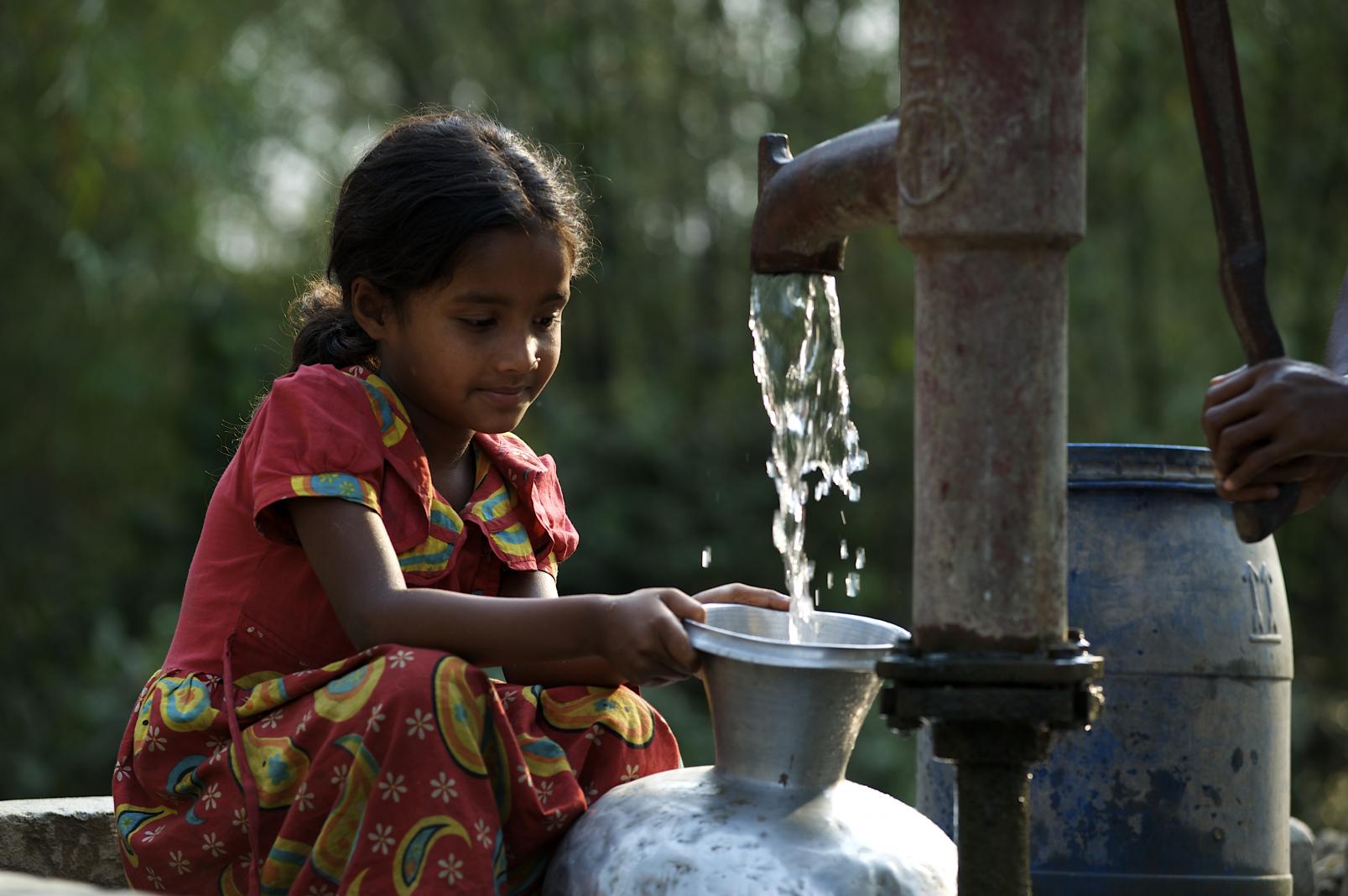 বিশুদ্ধ পানি
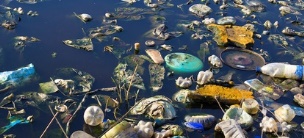 দূষিত পানি
নিচের ছবি গুলো দেখ
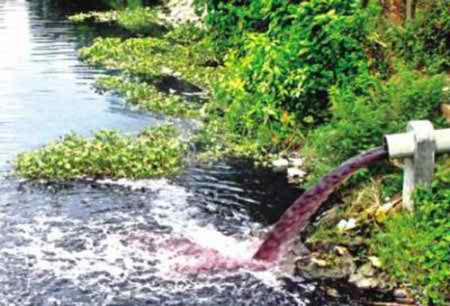 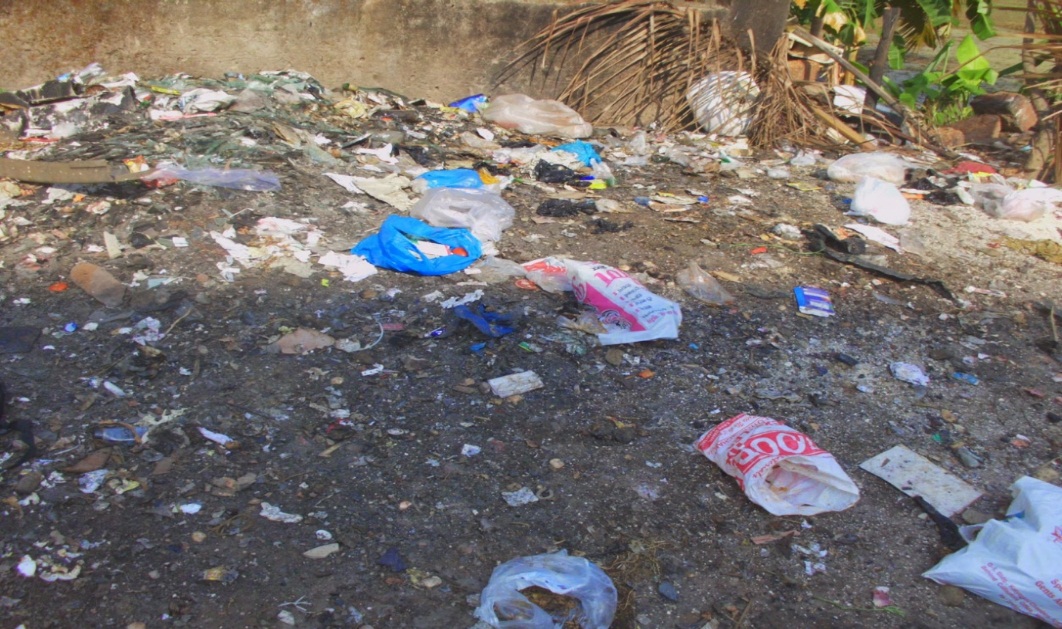 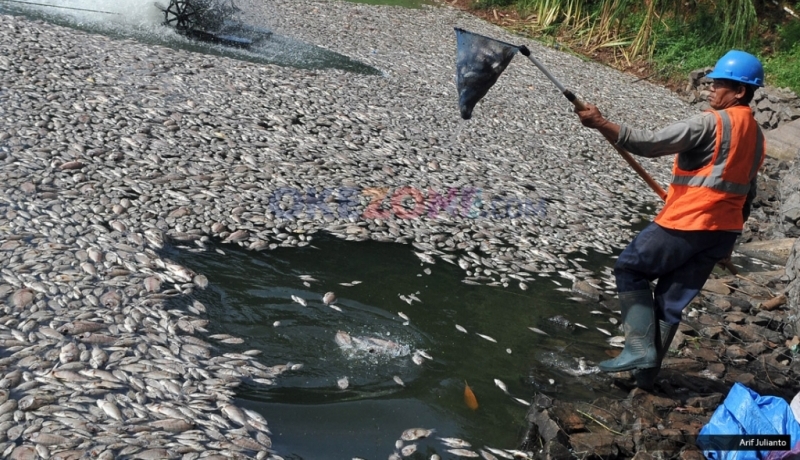 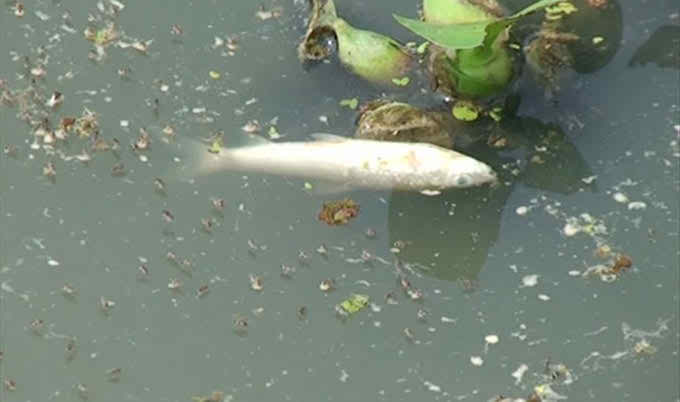 নিচের ছবি গুলো দেখ
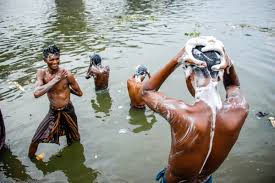 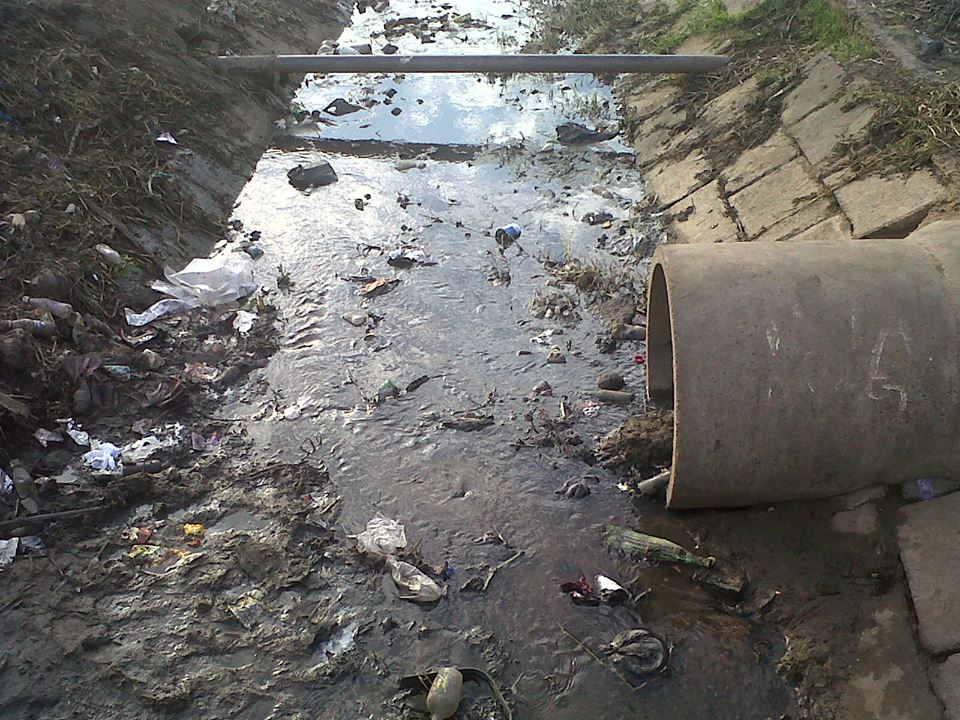 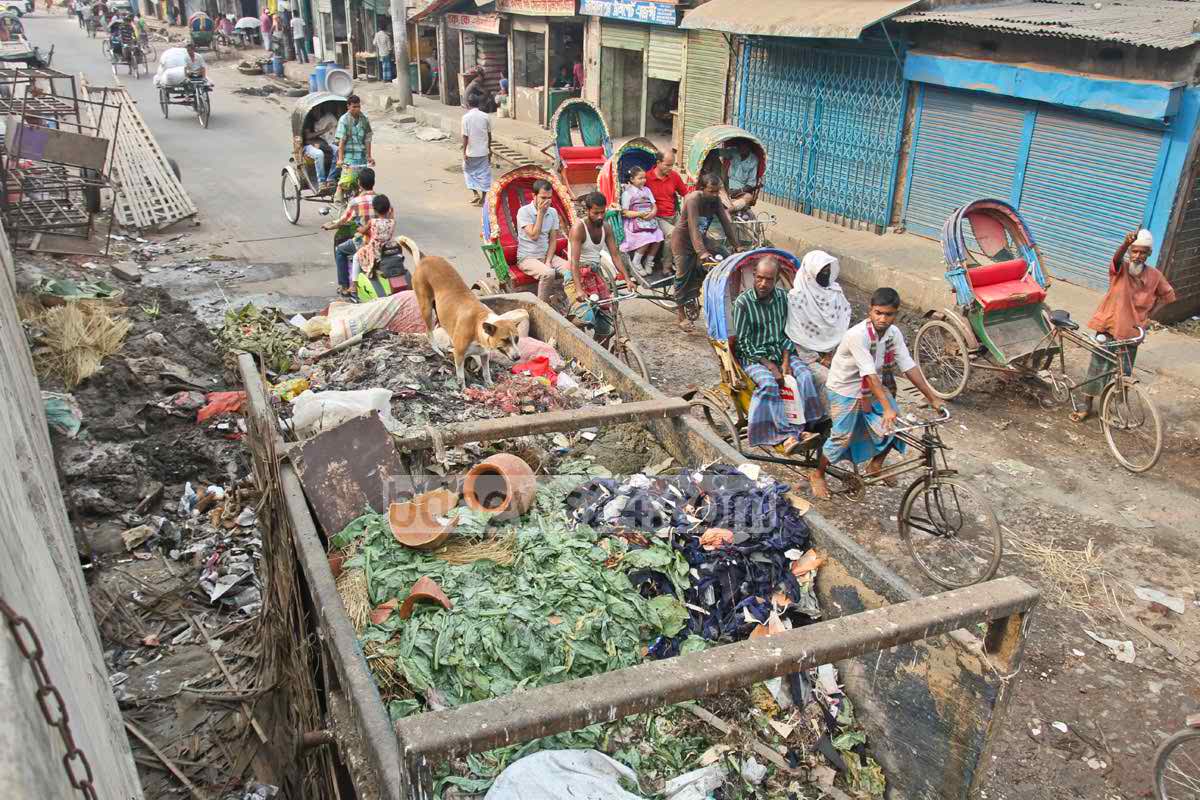 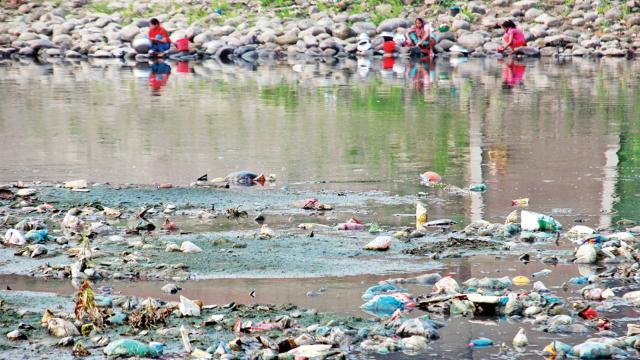 পানি কিভাবে দূষিত হয় ?
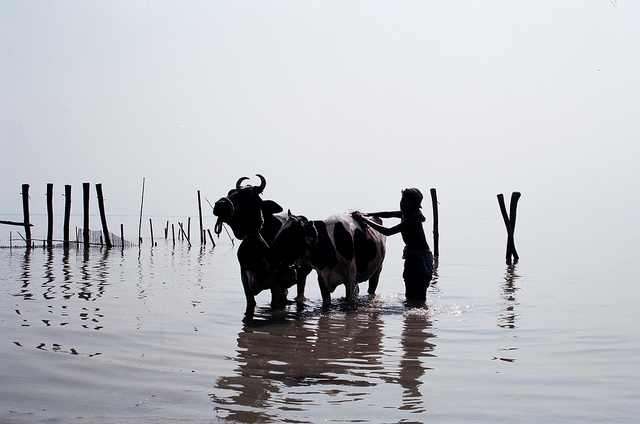 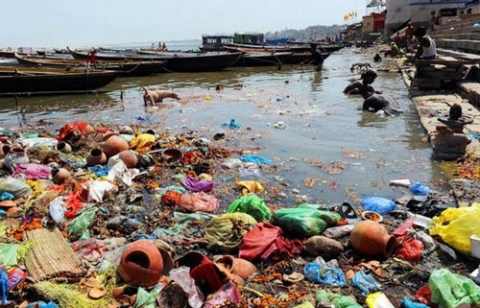 cvwb‡Z gqjv AveR©bv †djv I Miæ QvMj †Mvmj Kiv‡bvi Kvi‡b cvwb `~wlZ n‡”Q|
পানি কিভাবে দূষিত হয় ?
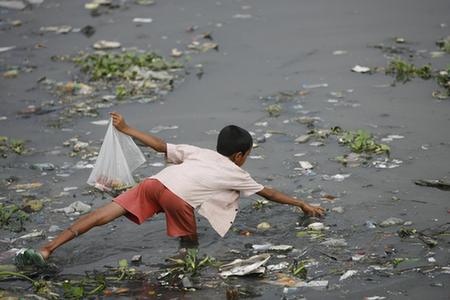 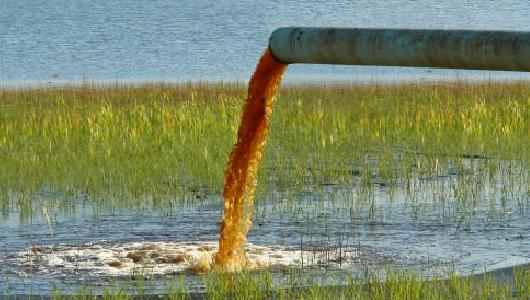 কারখানার দূষিত বর্জ্য ও পলিথিন জাতীয় পদার্থ পানি দূষিত করছে ।
পানি কিভাবে দূষিত হয় ?
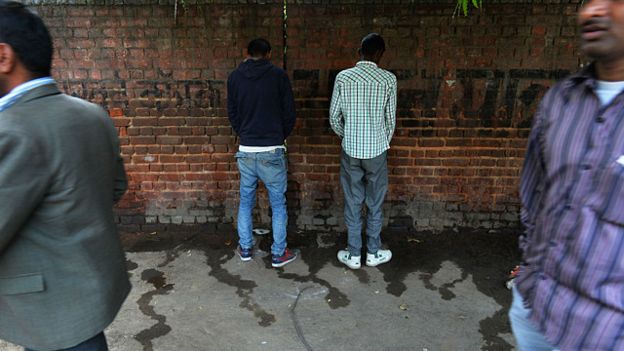 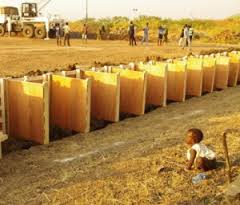 যেখানে সেখানে মলমূত্র ত্যাগ করলে, সে মলমূত্র পানিতে মিশে
পানি কিভাবে দূষিত হয় ?
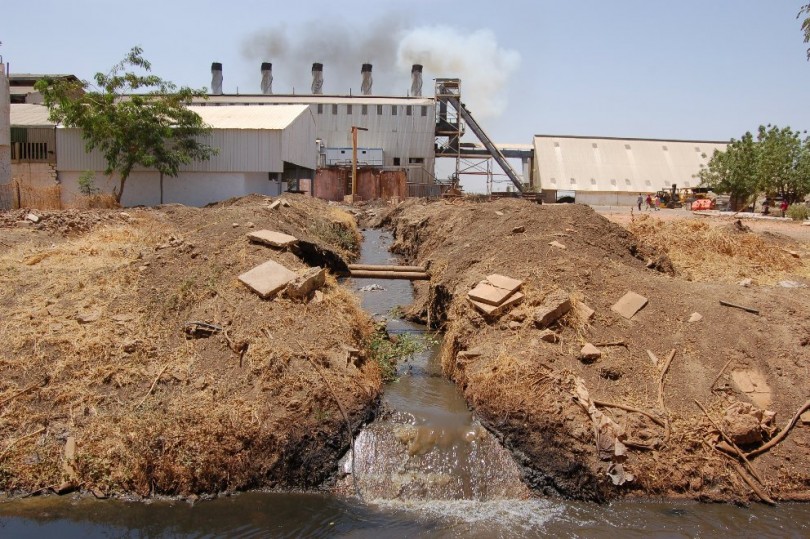 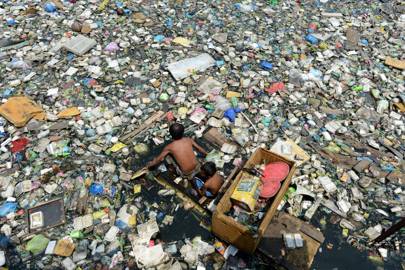 পানিতে কারখানার দূষিত বর্জ্য ফেলা
পানিতে প্ল্যাস্টিক জাতিয় পদার্থ ফেলা
কারখানার দূষিত বর্জ্য ও প্ল্যাস্টিক জাতিয় পদার্থ পানি দূষিত করছে ।
পানি কিভাবে দূষিত হয় ?
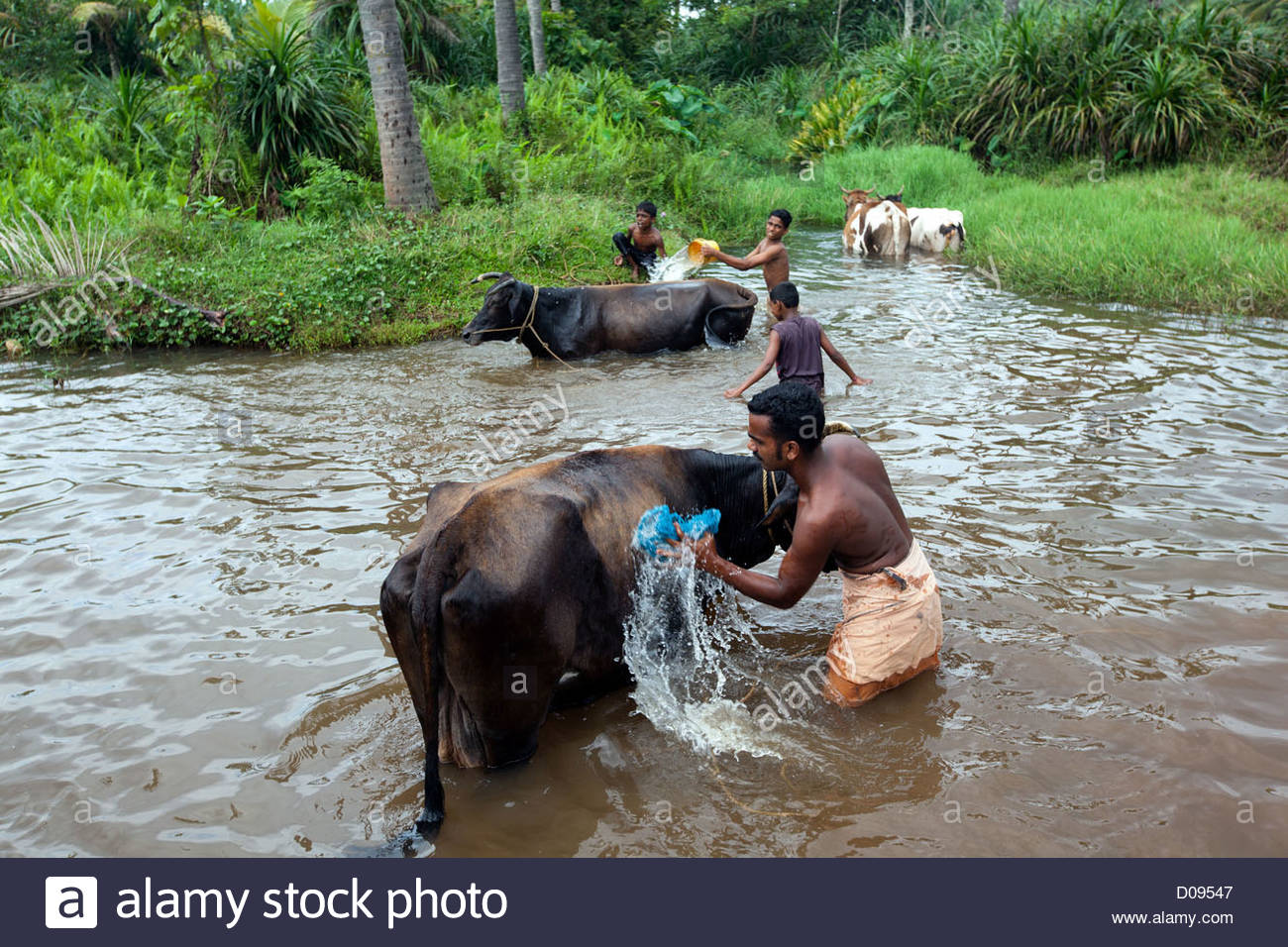 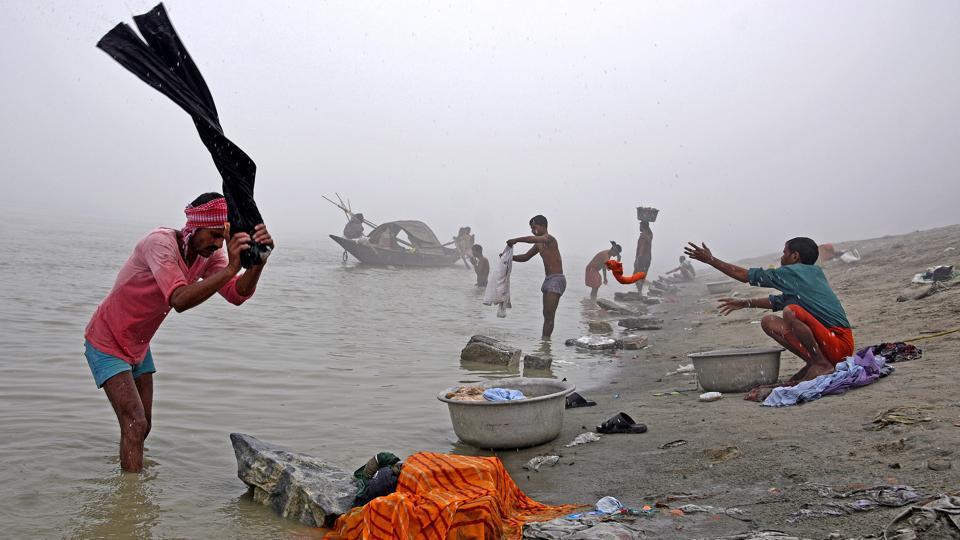 পানিতে গরু গোসল করানো
পানিতে কাপড় ধোয়া
গরু গোসল করানো ও কাপড় ধোয়ার কারনে পানি দূষিত হচ্ছে ।
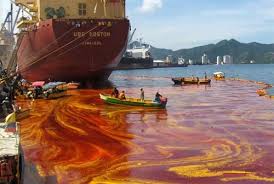 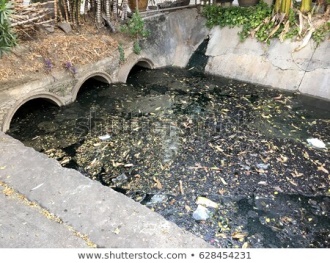 পানিতে তেল ফেলা
ময়লা-আবর্জনা ও ক্ষতিকর পদার্থ পানিতে ফেলা
ময়লা-আবর্জনা ও ক্ষতিকর পদার্থ ও পানিতে তেল ফেলার কারনে পানি দূষিত হচ্ছে ।
ছবিতে কী কী দেখা যাচ্ছে?
দূষিত পানিতে গোসল করলে কী হয় ।
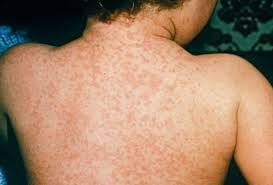 চর্মরোগ
দূষিত পানি পান করলে কী হয় ।
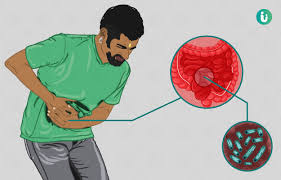 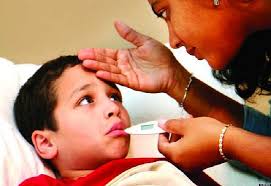 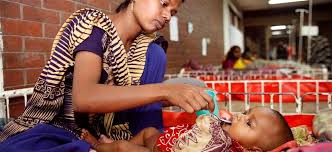 আমাশয়, টাইফয়েডও কলেরা
আমরা কী কী উপায়ে পানি দূষণ প্রতিরোধ করতে পারি?
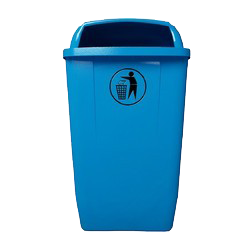 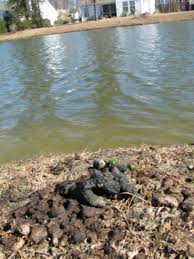 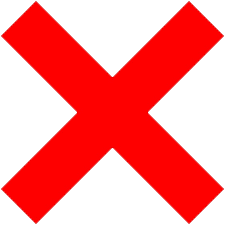 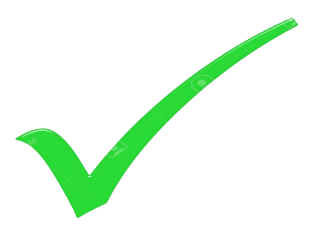 যেখানে সেখানে ময়লা না ফেলে নির্দিষ্ট স্থানে ফেলে।
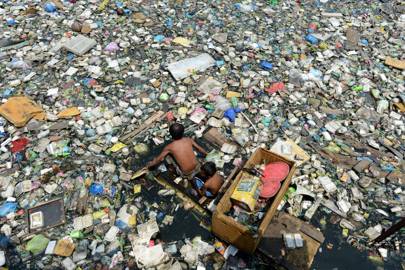 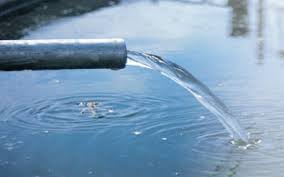 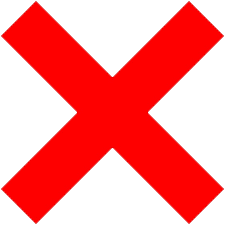 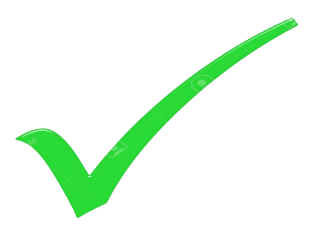 পানিতে ময়লা-আবর্জনা ও ক্ষতিকর পদার্থ পানিতে ফেলা  বন্ধ করে
দলীয় কাজ
গোলাপ
শাপলা
দল :
জবা
কীভাবে পানি দূষণ রোধ করা যায় দলে আলোচনা করে ছকের ভিতরে লেখ।
বই সংযোগ
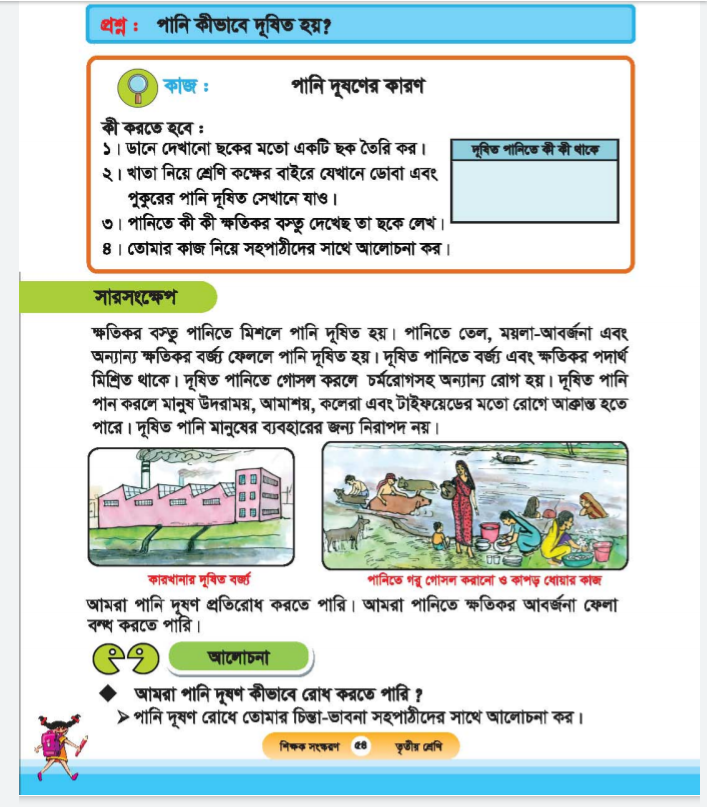 মূল্যায়ন
পানি দূষণের তিনটি কারন উল্লেখ কর?
উত্তর : আবর্জনা, তেল এবং ক্ষতিকর বর্জ নিক্ষেপ, সাবান দিয়ে কাপড় বা হাঁড়ি পাতিল ধোয়া ইত্যাদি ।
মানুষ দূষিত পানি পান করলে কী রোগ হতে পারে ?
উত্তর : আমাশয়, কলেরা, ডায়রিয়া, টাইফয়েড ।
দূষিত পানিতে গোসল করলে কী রোগ হতে পারে ?
উত্তর : চর্মরোগ।
বাড়ির কাজ
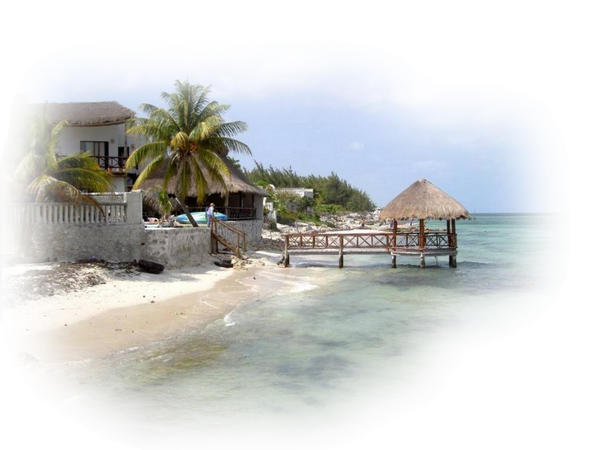 ১.  পানি দূষণের ৩টি   কারণ লিখবে ।
২. পানিবাহিত ৩ টি রোগের নাম লিখবে?
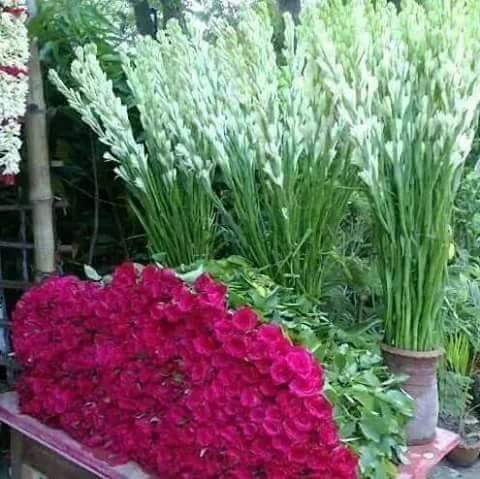 ধন্যবাদ